Урок «открытия» нового знания с элементами исследования»
Тема урока: «Реакция нейтрализация как частный случай реакции обмена».
«Древо науки всеми корнями уходят в практику».
                       А.Н. Несмеянов
Цели урока. 
Учить обучающихся формулировать тему и цели урока;
учить определять типы химических реакций,
учить определять момент нейтрализации с помощью индикаторов, на основе этого ввести и рассмотреть  реакцию нейтрализации как частный случай реакции обмена;
учить в ходе лабораторного эксперимента навыкам определения среды реакции и навыкам написания уравнений нейтрализации.
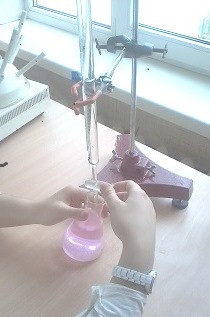 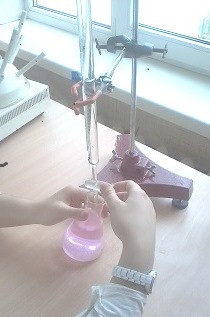 Урок «открытия» нового знания с элементами исследования.
Загадка
I этап. Организационный этап.
" Она идет, она прошла, никто не скажет, что пришла.                                                     (она: химическая реакция). 
Без химических реакций невозможна жизнь. Только в печени человека протекает около 20 млн. химических реакций.
Урок «открытия» нового знания с элементами исследования.
II этап. Актуализация знаний.
Фронтальная работа. Бонус – опрос: определение типов реакций по схеме.
Урок «открытия» нового знания с элементами исследования.
II этап. Актуализация знаний.                  
Бонус – опрос: определение типов реакций по видеоклипу
Бонус – опрос: определение типов реакций по уравнениям
1) СaO + CO2 = CaCO3  
 2) 2Mg + O2 = 2MgO 
 3) 2Al + 3S = Al2S3 
  4) 2H2O = 2H2 + O2
     5) CuO + H2 = H2O + Cu 
   6) Cu(OH)2 = CuO +H2O                   
  7) Mg +2HCl = MgCl2 + H2
Видеопыты и опыты:   Разложение бихромата аммония, перманганата калия, взаимодействие оксида кальция с водой.
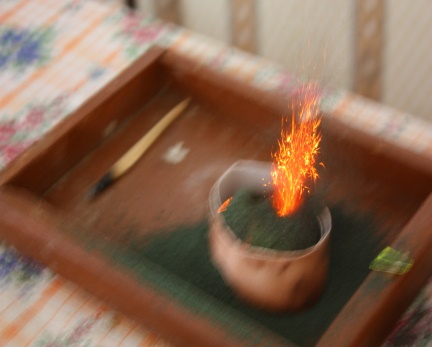 Урок «открытия» нового знания с элементами исследования.
III этап. Изучение нового материала через открытие.
Инструктаж по  ТБ
Определение недостающего типа реакции. 
Из химических лепестков собрать соответствующие букеты уравнений химических реакций и соответствующие им типы реакций.                                  1.Тип соединения    2. Разложения                                  3.  Замещения   4.Обмена
К +HCl = 
MgO  + CO2 = 
Al(OH)3 = 
Ва(ОН)2 + H2SO4  = 
CиCl2 + К OH  =
1. Тип соединения
Практическая часть. Работа в малых группах по инструктивным карточкам
III этап. Изучение нового  материала через открытие.
      Техника безопасности .
Определение реакции нейтрализации, точки нейтрализации и условий  ее протекания.
Основание и кислота –                       Два непримиримых врага,        
Сразу вступают в реакцию,  
Название которой – нейтрализация.
Группа № 1. H2SO4 + Na2CO3 = 
Группа № 2. Na2CO3 + MgCl2 = 
Группа № 3. КOH + H2SO4= 

Вывод. Реакция обмена между растворами щелочи и кислоты  - реакция нейтрализация
Схема: AB + CД -> AД+CB
Практическая часть. Работа в малых группах по инструктивным карточкам
Определение кислотности  молочных продуктов на основе реакции нейтрализации.
IV.Закрепление изученного
NaOH + фенолфталеин + H2SO4 —> обесцвечивание раствора
1 группа: исследование  окрашенного мороженого 
 2 группа: исследование творога 
3 группа: исследование сметаны
4 группа: исследование молока
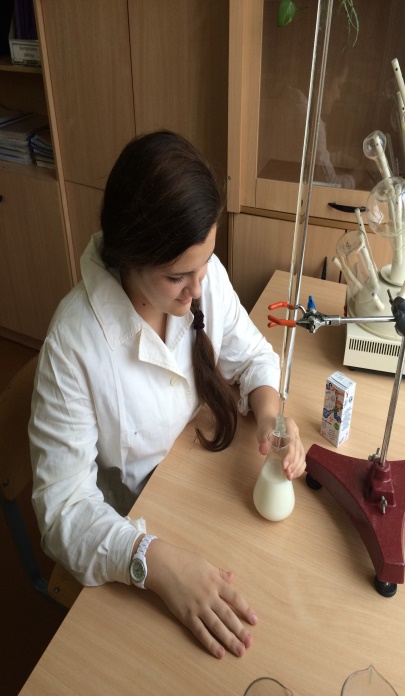 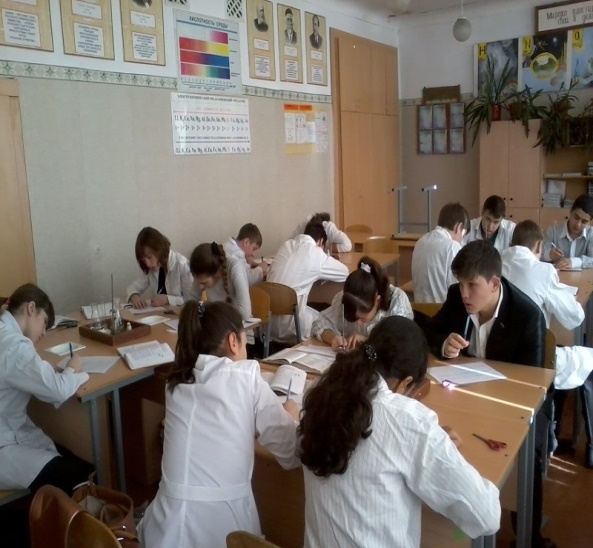 Урок «открытия» нового знания с элементами исследования.
V.   Дом. задания (разноуровневые)
VI. Рефлексия
Сборник разноуровневых заданий И.И. Новошинского «Текущий и итоговый контроль».
Какова была цель нашего урока?
Чему вы научились?
Что нового вы узнали?
Расскажите по схеме:
Я знаю 
Реакция обмена –  …………
Реакция нейтрализации -… 
Условия протекания реакции обмена до конца -…. 
Я запомнил 
Реакция нейтрализации применяется …. 
Я смог применить ее ….